Modern devlete doğru
Devlet siyasal yapılanması ortaya çıkışından itibaren kurumsal olarak varlığı tarih sahnesinden hiç silinmemiştir. 
Günümüzde takım, kabile ve hatta şeflik ile ilgili çok nadir örnekler bulunmasının aksine devlet varlığını daha da güçlendirerek sürdürmüştür.

Hatta devletlerin siyasal sınırları gezegenin neredeyse tamamına hakimdir.
Ancak ortaya çıkışından itibaren farklı modellerde ve işleyişlerde devletler var olmuştur.
Bir taraftan zamanla hem daha geniş sınırları hedefleyen, hem daha büyük popülasyonları hakimiyetleri altında bulunduran yapılar haline gelmiştir.

İnşaa ettikleri yapılar ile görkemli olduklarını göstermek, iktidarlarını simgeler aracılığı ile fiziki alanlara taşımışlardır.
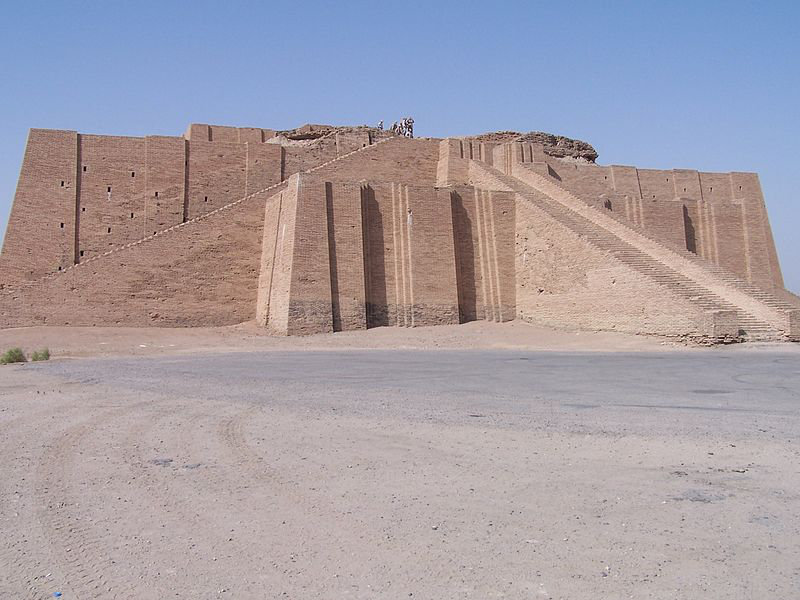 Zigurat: Mezopotamya’da kurulan devletler tarafından kullanılan tapınaklar
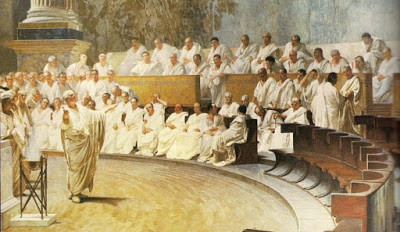 Antik Yunan’da ise şehir devletleri ekseninde örgütlenme söz konusu olmuştur.
Bunların en büyüklerinden olan Atina’da da demokrasinin ilk örneği ortaya çıkmıştır.
Günümüz dünya siyasetinin temel kavramı olan »demokrasi» kelimesi Antik Yunanistan’da ortaya çıkmıştır.

Devlet anlamına gelen «kratos» ile halk anlamına gelen «demos» kelimelerinden oluşmuştur. Tutmak kelimesinden türeyen «kratos» aynı zamanda güç ve hakimiyet anlamına da gelmektedir.
Yunan demokrasisinin temelinde kamusal alanda tartışma, fikir beyanında bulunma ve uzlaşma vardır.

Bu tartışmalara özgür yurttaş olan erkekler katılabiliyorlardı. Günümüz bakış açısıyla eleştirilir bir durum gibi gözükmekle birlikte dönemi itibariyle çok ilerici bir çizgidir.
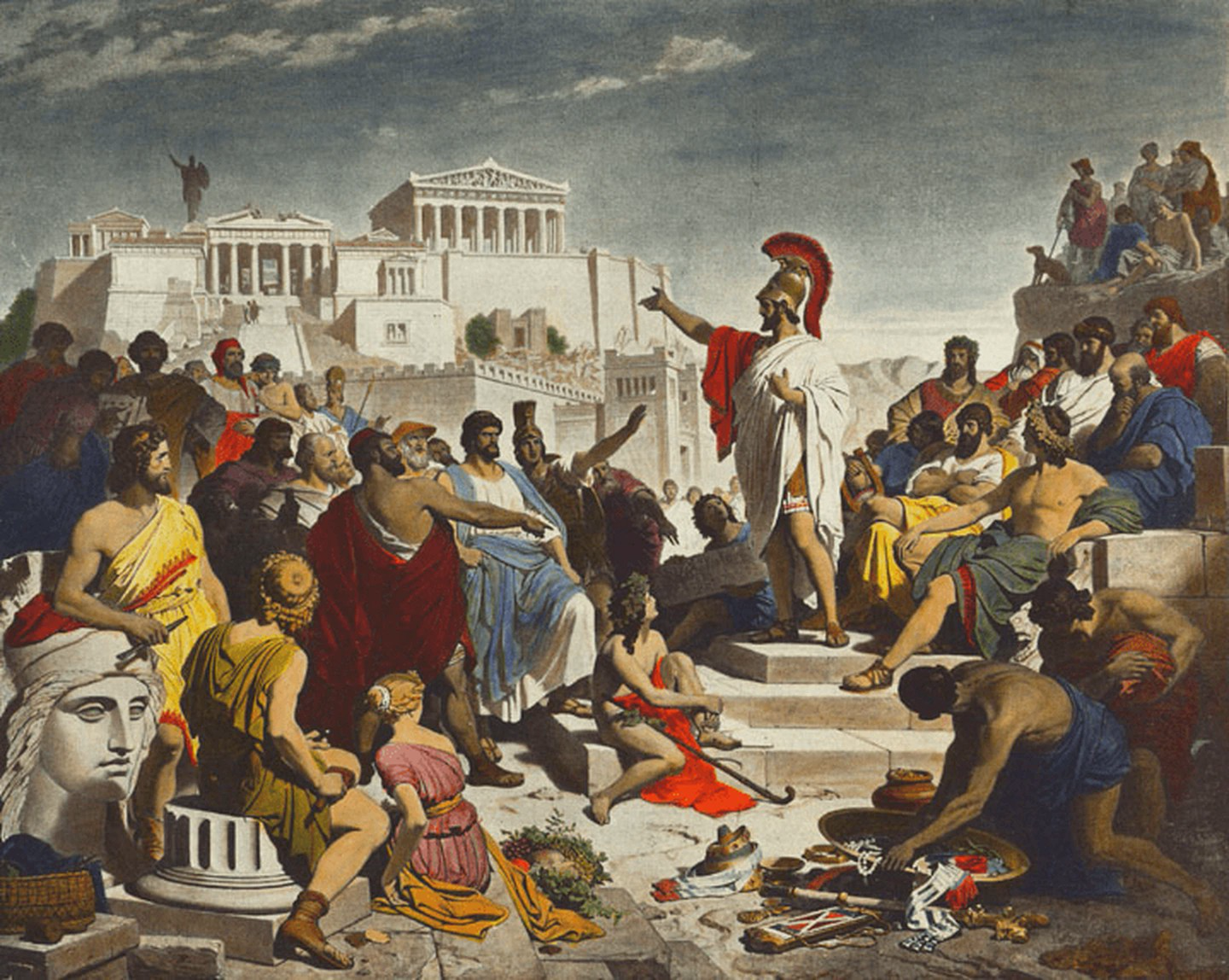 Atina demokrasisinde meclis vardı. Bu meclis binlerce özgür yurttaşın katılımıyla toplanır ve savaş, barış, yasama, kamu işleri gibi pek çok karar alınırdı.
Atina demokrasisi katılımcı demokrasinin ilk örneği olarak karşımıza çıkmaktadır.
Mitolojik anlatı olan şehrin isminin Atina’ya verilmesi dahi bir seçimle söz konusu olmuştur. Bu bakımdan katılım ve sahiplenme önemli yer işgal etmektedir.